國立嘉義大學106學年度精進師資素質及特色發展計畫~成果報告
精進師資素質計畫～子計畫一
開設師資生加註自然專長學分班

主持人：數理教育研究所   林樹聲教授
協同主持人：數理教育研究所   陳均伊副教授
計畫理念和目標
培育國小師資生：
1.因應九年一貫和十二年國教自然科課程。
2.具備國小自然科領域(包括：物理、化學、生物、地球科學)專長，奠定科學知識基礎。
3.經歷自然科學實務學習，發展科學教學、實驗與研究的知能。
2
106學年度開課時間表
3
107學年度開課時間表
共計22學分，9門課
4
經費執行情形
計畫代碼106D1-061B 
子計畫一：師資生加註自然專長學分班
5
儀器設備
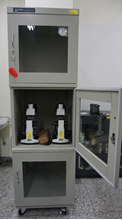 生物顯微鏡2台
顯微鏡及電子防潮箱
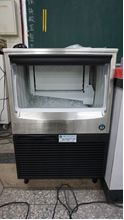 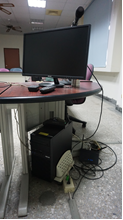 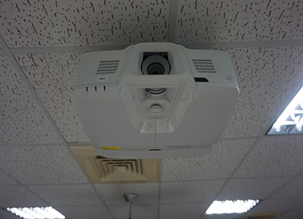 單槍投影機1台
製冰機1台
桌上型電腦主機含螢幕1組
6
執行成果
7
執行成果
8
專題演講
講題：探究教學實務分享
主講者：嘉大附小  劉恬如老師
日期：106年8月9日下午1時30分至3時30分
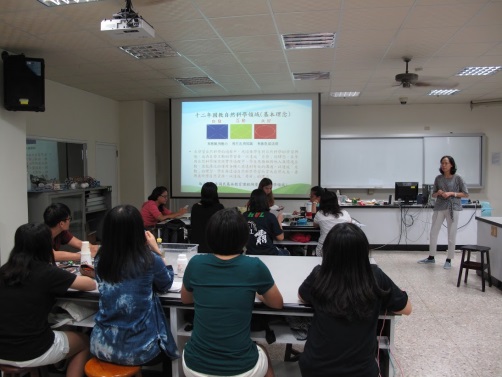 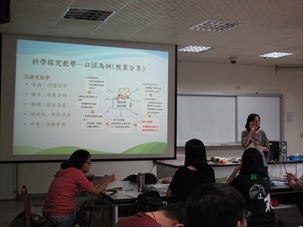 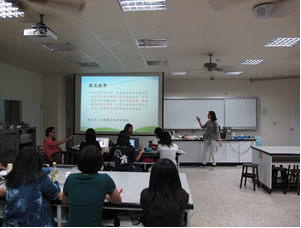 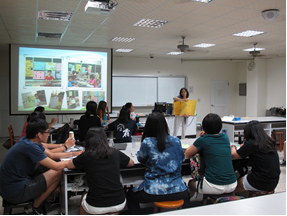 9
校外參訪
參訪地點—嘉義農業試驗所
帶隊老師：李榮彬老師
日期：106年8月9日下午1時30分至3時30分
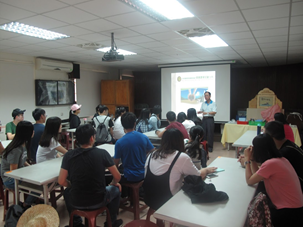 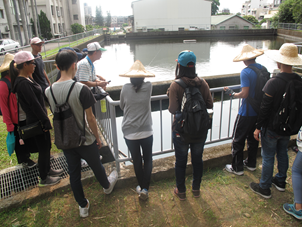 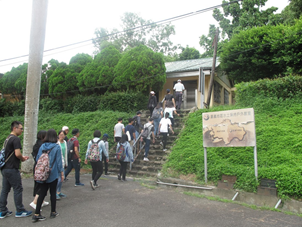 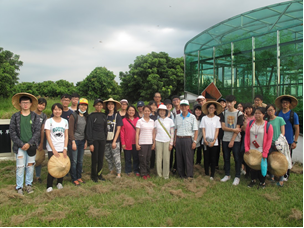 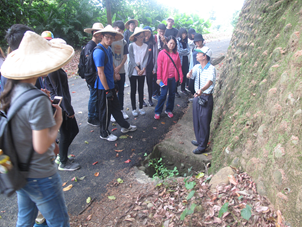 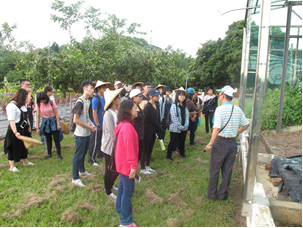 10
專題演講
講題：科學本質之內涵與教學
主講者：彰化師大科學教育研究所林淑梤教授
日期：107年7月5日上午8時10分至12時
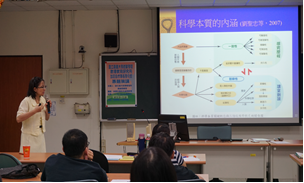 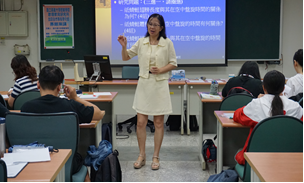 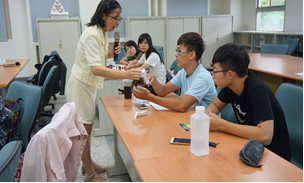 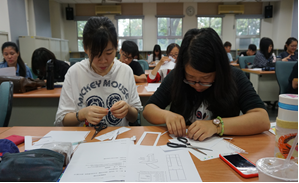 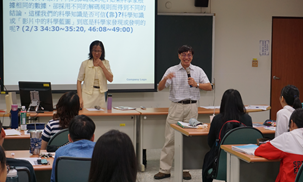 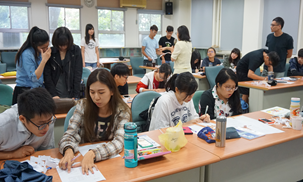 11
校外參訪
參訪地點：嘉義氣象站
帶隊老師：張智雄老師
日期：107年7月12日下午1時30分至5時
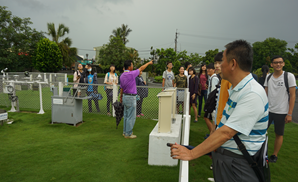 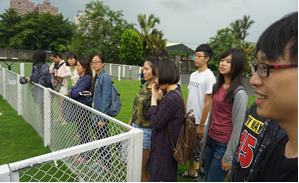 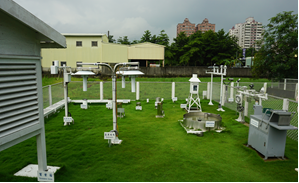 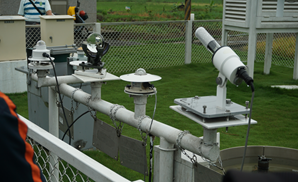 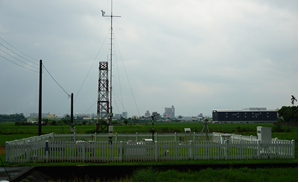 12
校外參訪
參訪地點：中正大學地震科學教育館
帶隊老師：張智雄老師
日期：107年7月16日下午1時30分至5時
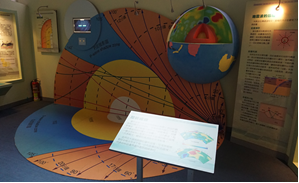 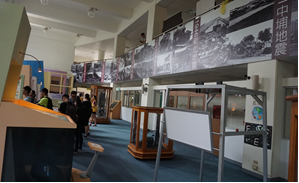 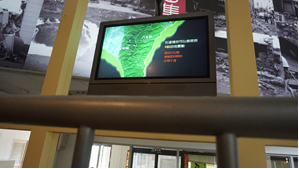 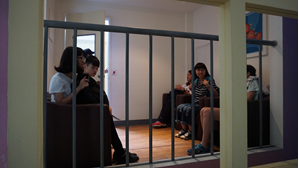 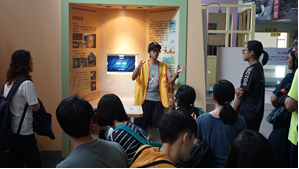 13
～報告完畢～
謝謝聆聽，敬請指教!!
14